Инициативи на 
Министерство на околната среда и водите 
и неговите регионални структури 
за отбелязване на 
Деня на околната среда – 5 юни 2025 г.
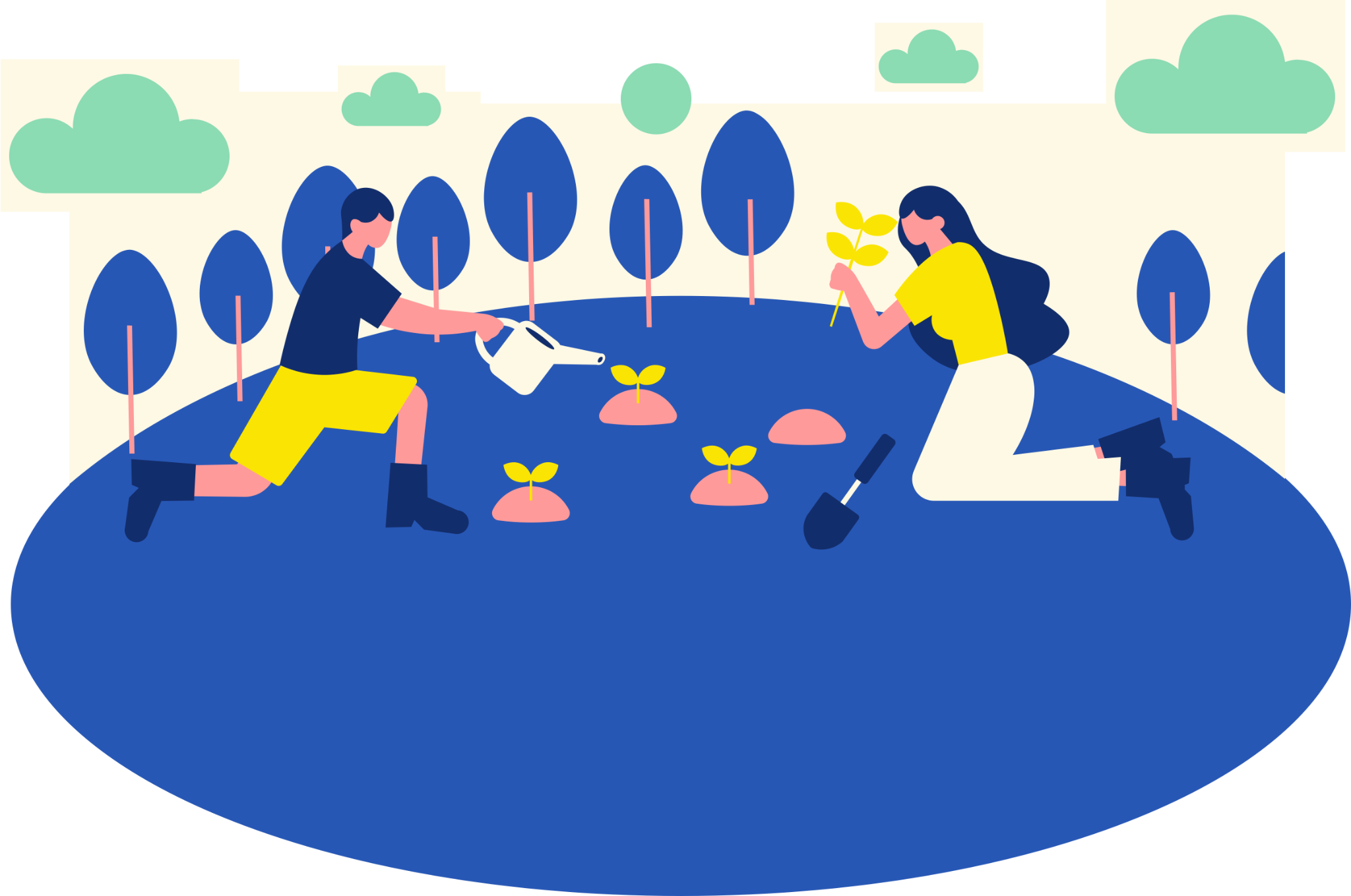 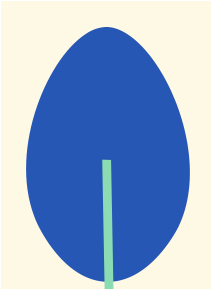 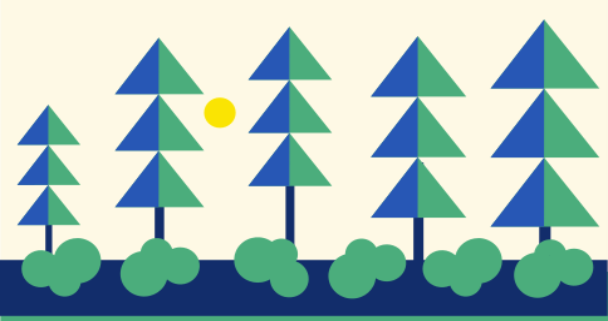 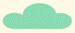 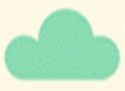 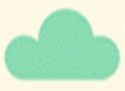 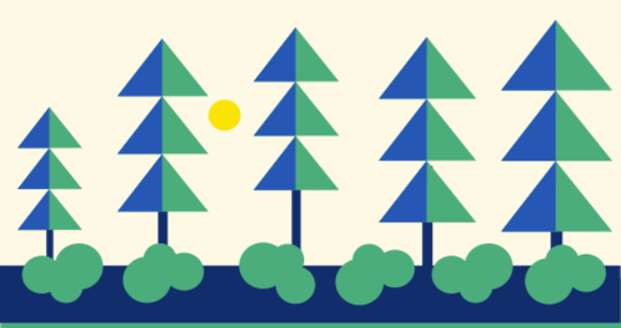 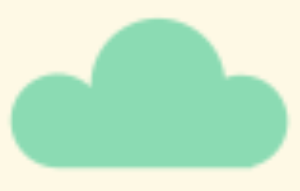 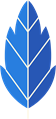 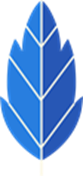 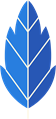 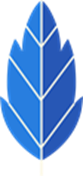 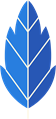 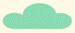 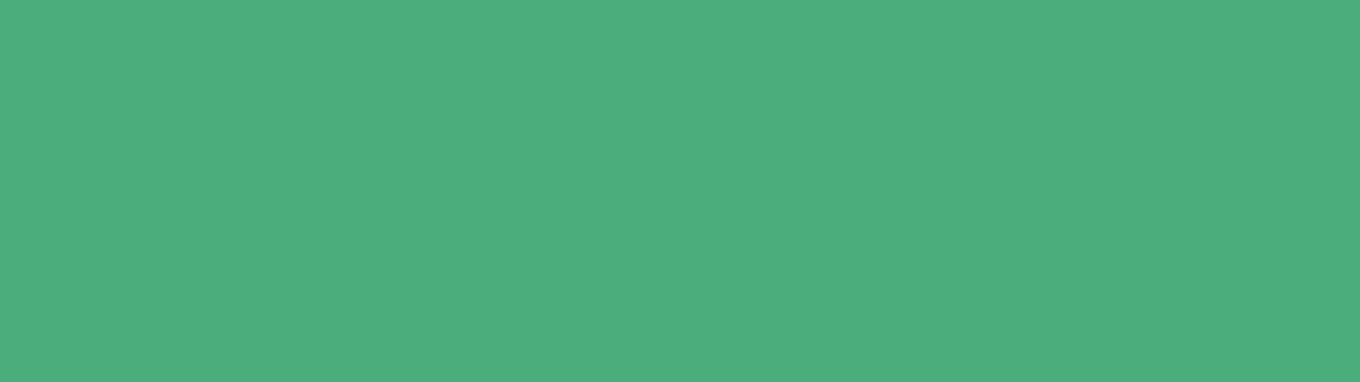 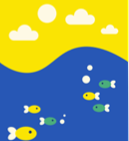 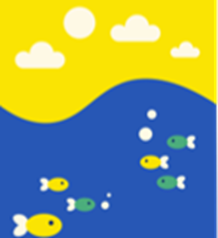 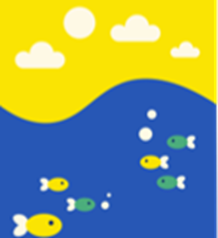 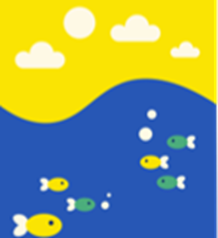 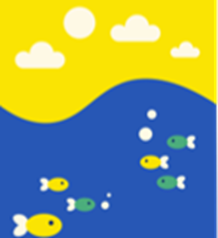 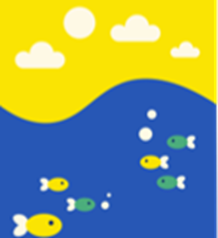 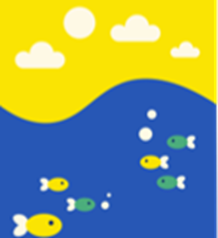 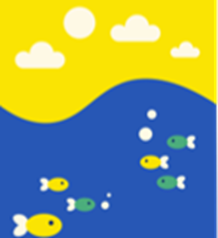 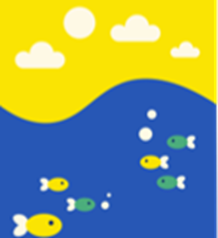 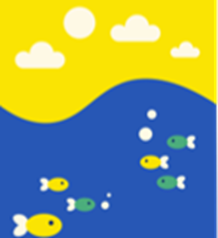 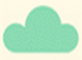 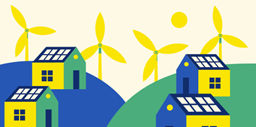 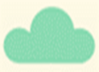 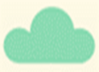 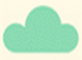 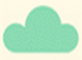 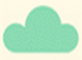 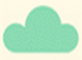 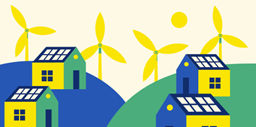 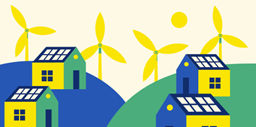 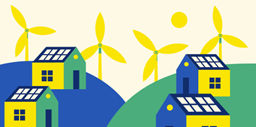 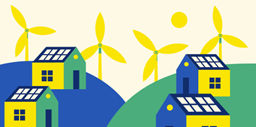 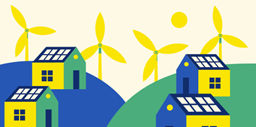 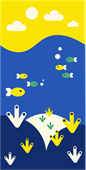 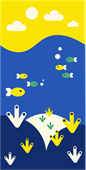 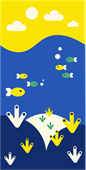 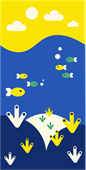 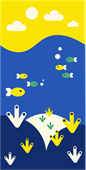 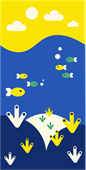 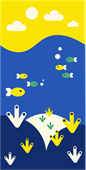 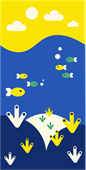 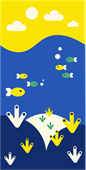 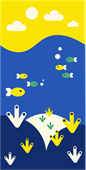 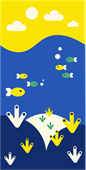 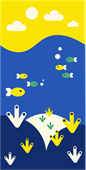 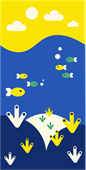 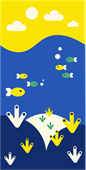 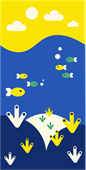 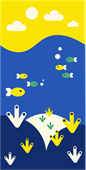 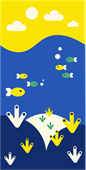 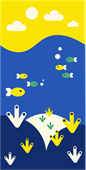 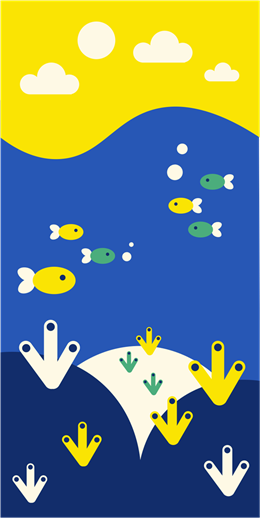 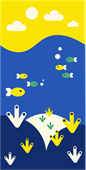 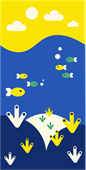 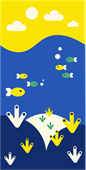 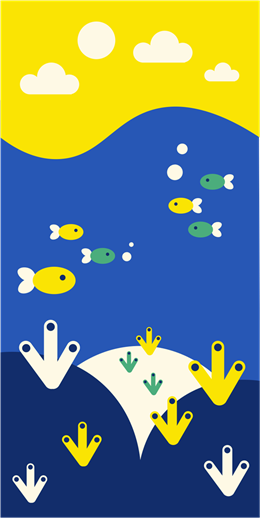 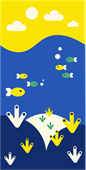 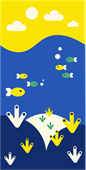 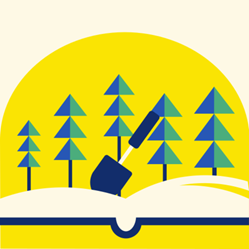 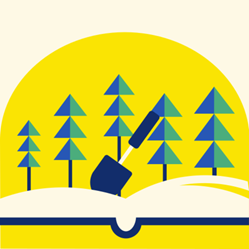 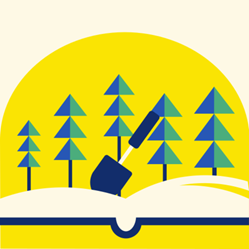 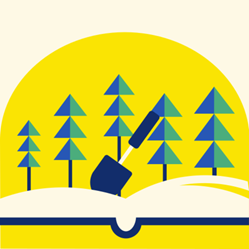 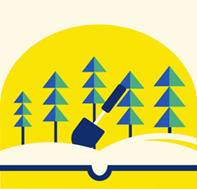 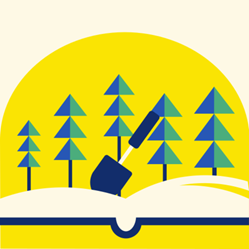 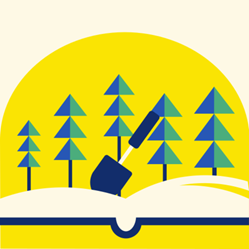 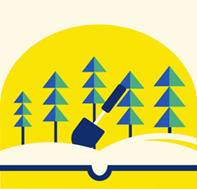 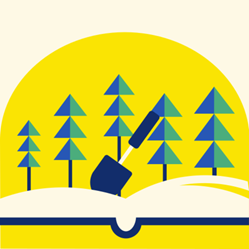 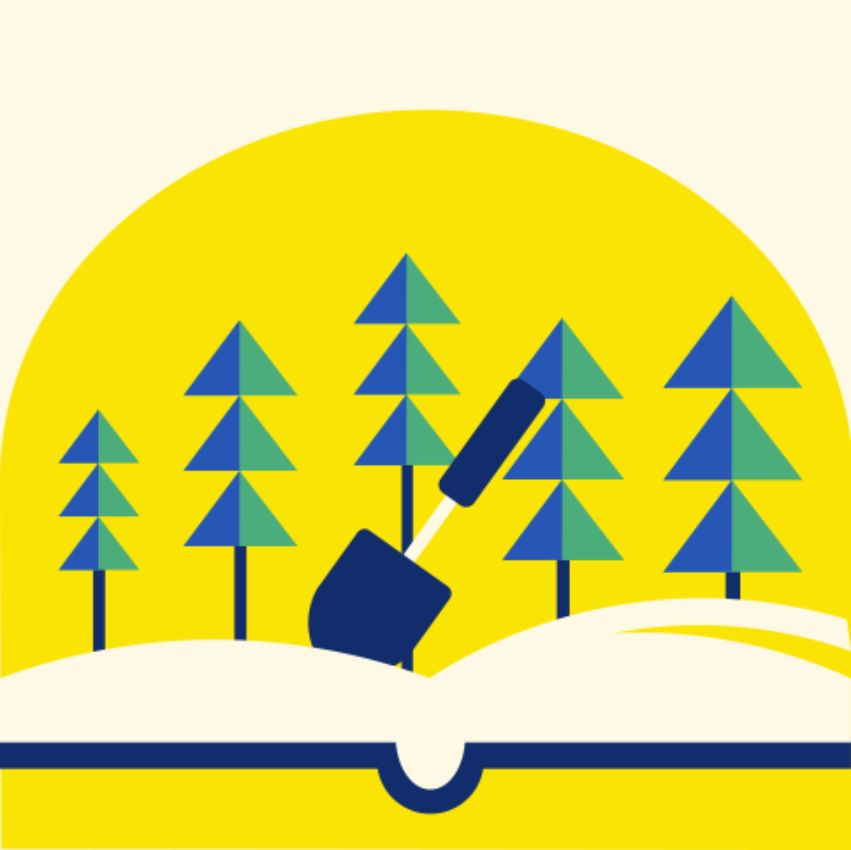 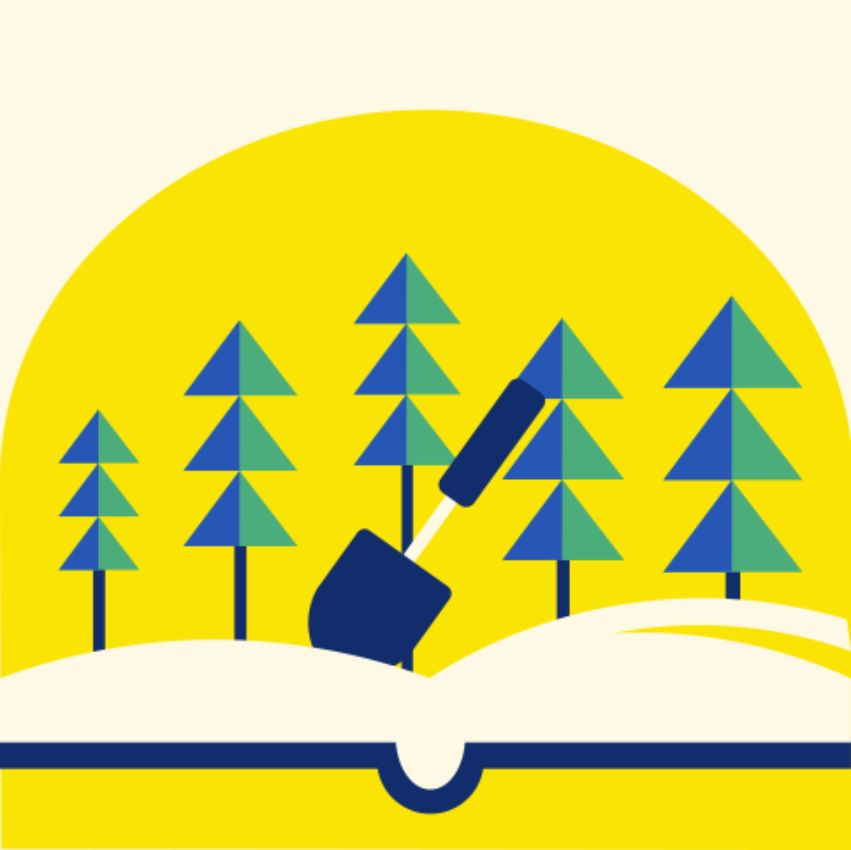